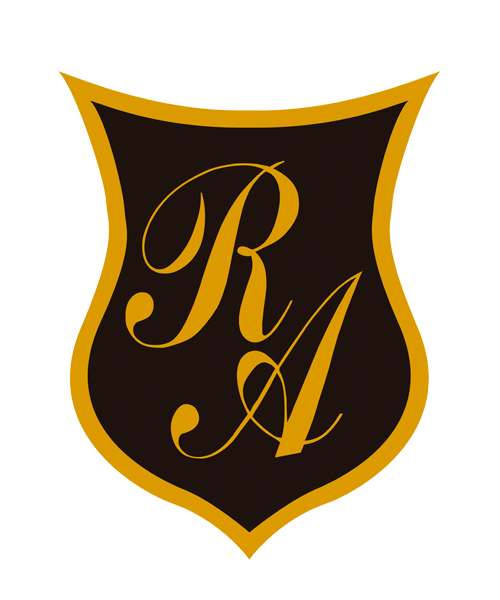 CARTAS AL DIRECTOR
OA 10: Analizar y evaluar textos de los medios de comunicación, como noticias, reportajes, cartas al director, textos publicitarios o de las redes sociales.
Semana 22 y 23 
AGOSTO
¿Qué son las CARTAS AL DIRECTOR?
La carta al director es un texto argumentativo que se publica en la sección de opinión de un diario o revista; generalmente se escribe para convencer a las y los lectores de una idea, un pensamiento o un juicio de valor.
En las cartas al director, quien escribe expone un punto de vista personal respecto de un tema determinado e intenta fundamentar ese punto de vista con argumentos que demuestren que está en lo correcto.
Propósito de las Cartas al Director….
Generalmente, después de exponer el punto de vista y expresar las razones que fundamentan ese punto de vista, las cartas al director terminan con una conclusión, donde se reflexiona sobre lo expuesto y se refuerza el punto de vista planteado.
La idea es que los argumentos convenzan a la o el lector de que el punto de vista del autor es el correcto. Idealmente, los argumentos deben estar respaldados por información verificable y hechos objetivos.
Cartas el Director: Interés colectivo
De esta manera, el diario se transforma en un espacio donde los lectores del medio pueden intercambiar opiniones sobre temas contingentes, las que pueden ser leídas por todos.
Son temas que a la mayoría le interesan, por eso es común que algunos lectores del diario respondan a la opinión de otro lector escribiendo también una carta al director.
Estructura de Carta al Director
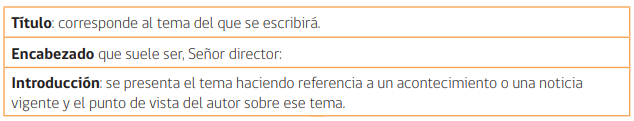 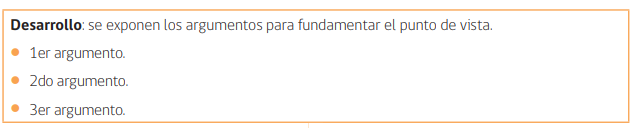 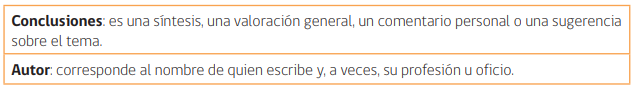 ¿QUÉ APRENDEREMOS?
OA 10: Analizar y evaluar textos de los medios de comunicación, como noticias, reportajes, cartas al director, textos publicitarios o de las redes sociales.
¿CÓMO APRENDEREMOS A ANALIZAR Y EVALUAR TEXTOS?
A PARTIR DE UNA CARTA AL DIRECTOR VAMOS A: 

Localizar información leída.

Relacionar e interpretar lo leído .

Reflexionar y valorar lo leído.
1. LOCALIZAR INFORMACIÓN:
Señor Director:
He estudiado en institutos mixtos en Sabadell, además de asistir a colegios únicamente de chicas cuando era niña. La experiencia personal y familiar me lleva a adoptar la preferencia por ambas enseñanzas dependiendo de la edad. Pienso que los padres somos los únicos responsables de decidir qué tipo de educación es el adecuado para cada hijo, como decidimos cada día que comida les daremos o en qué ciudad viviremos.

Pilar Crespo  Álvarez, 24.08.2012, www.20minutos.es
¿Cuál es la opinión de la autora con respecto a los responsables de elegir la educación de sus hijos ?

Ella menciona que los padres son los únicos responsables de decidir qué tipo de educación es el adecuado para cada hijo.
¿Qué experiencias personales cita la autora para fundamentar su opinión?
He estudiado en institutos mixtos en Sabadell, además de asistir a colegios únicamente de chicas cuando era niña
2. RELACIONAR E INTERPRETAR
De acuerdo al texto, ¿A qué se refiere que los sin techo son pura carnaza?
Señor director: 
Como voluntaria de una asociación que todas las semanas ayuda a los y las sin techo en las calles de Madrid y que realmente vive su realidad de cerca, me indigna que se utilice la miseria ajena para obtener audiencia y promocionar a pseudofamosos. 
El reality show Invisibles es vergonzoso, cinco famosos se convierten en vagabundos. ¿Cómo es posible? ¿Cuántas historias personales de gente sin hogar escucha esta gente famosa a la semana?
Que dejen de decir que quieren enseñar la realidad social con estos programas. Los sin techo son para ellos pura carnaza. En lugar de perder el tiempo participando o viendo programas como éste, convendría emprender acciones de verdadero voluntariado.
Yo conozco la realidad de los sin techo y sé lo que les hiere ver a alguien aprovecharse de su condición para sacarse minutos de audiencia en la tele. Ese programa es un atentado a la ética, a la justicia y la solidaridad.
Diana Pinto.02.03.2010, Correo electrónico.www.elmundo.es
Se refiere a que un persona famosa no puede identificarse con la verdadera realidad social que vive una persona sin techo, por lo tanto el famoso solo quiere recibir su sueldo interpretando un vagabundo
3. REFLEXIONAR Y VALORAR
¿Por qué crees que a los sin calle les hiere el reality show?
“Yo conozco la realidad de los sin techo y sé lo que les hiere ver a alguien aprovecharse de su condición para sacarse minutos de audiencia en la tele. Ese programa es un atentado a la ética, a la justicia y la solidaridad.”
Felicitaciones aprendiste a ANALIZAR Y EVALUAR INFORMACIÓN.
PIDE
AYUDA
LEE
INVESTIGA
INFORMATE